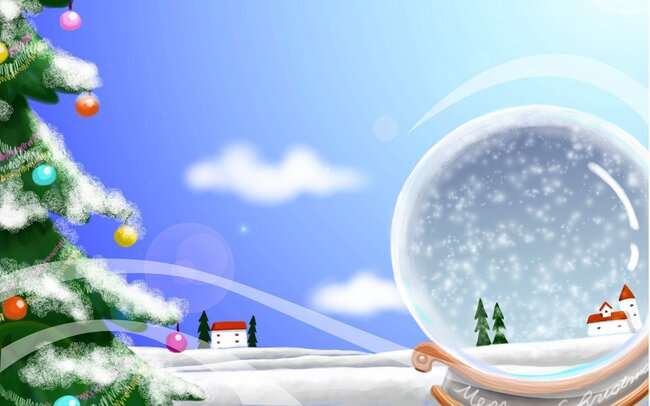 Что такое 
НОВЫЙ ГОД?
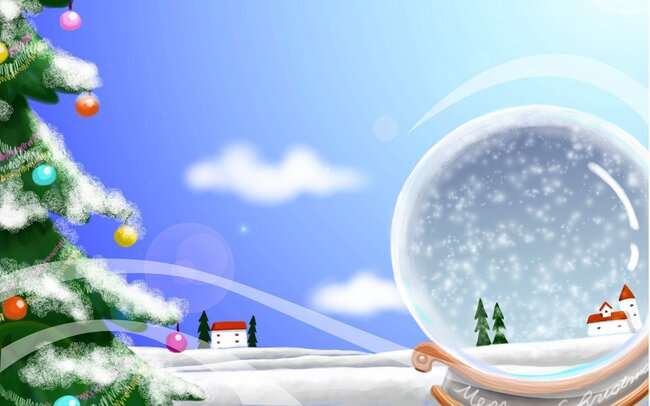 Цель:
Дать детям представление о празднике Новый год.

Задачи:
2. Рассказать о сказочных героях праздника: Дед Мороз и Снегурочка.
3. Воспитывать интерес к культуре и традициям русского народа.
4. Развивать внимание, память.
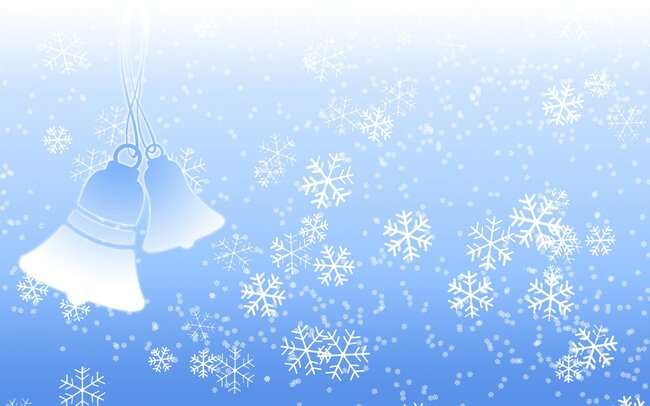 Наступила зима. Выпал снег, на улице холодно. А знаете что это означает ?
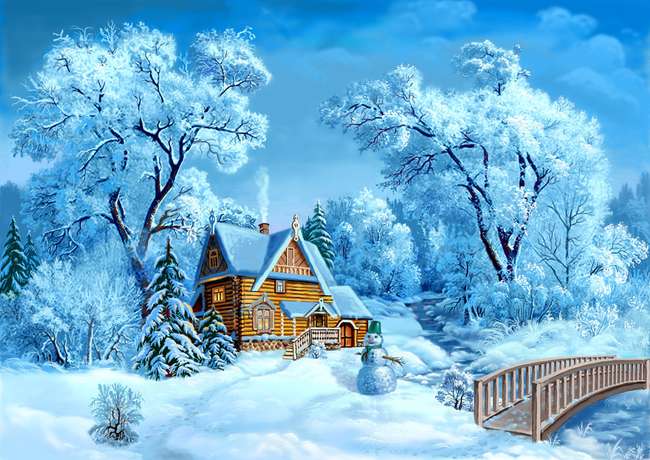 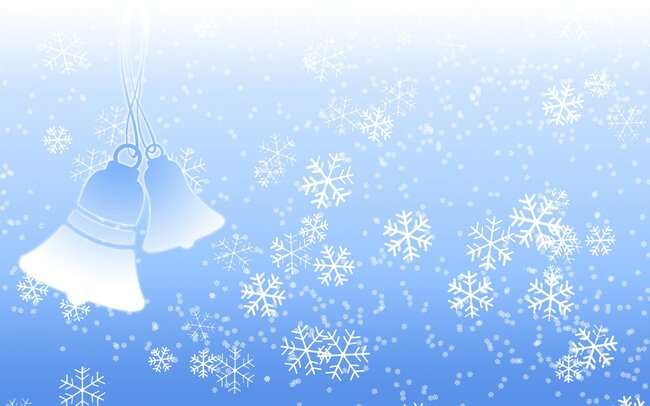 Снег идёт, снег идёт 
Значит скоро Новый Год. 
Дед Мороз к нам придёт 
Всем подарки принесёт!
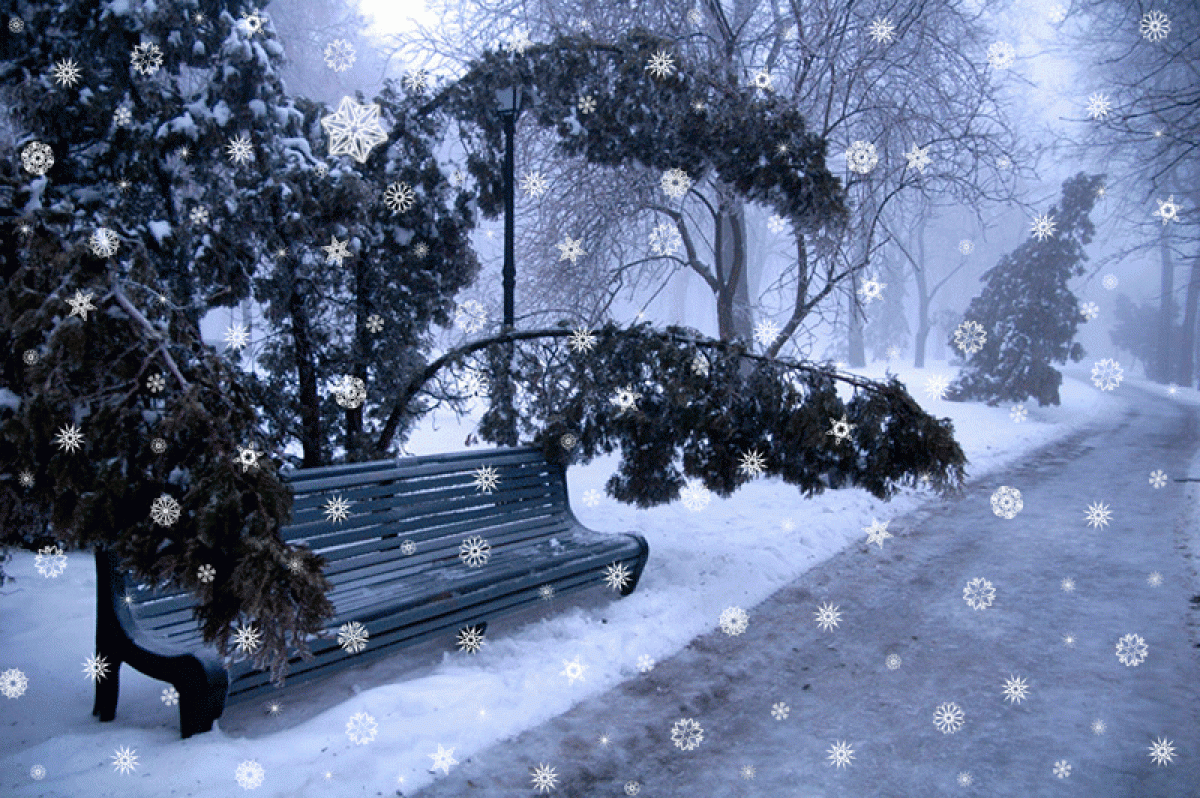 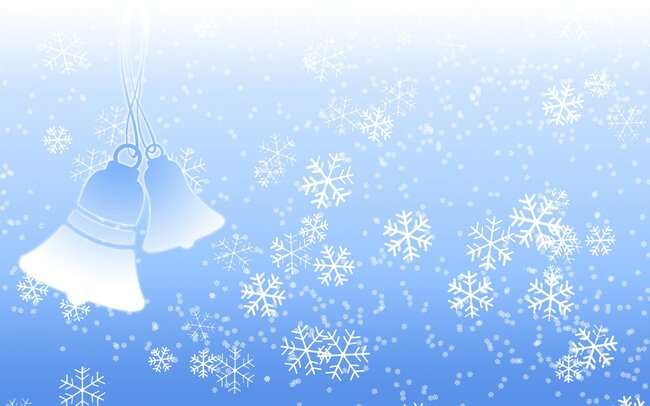 Новый год-это праздник волшебства, чудес и исполнения желаний.
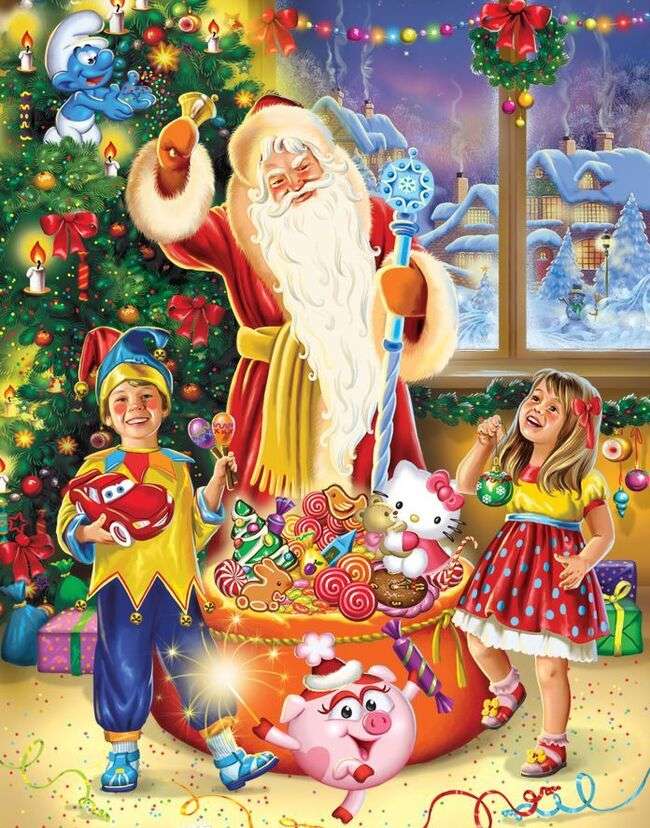 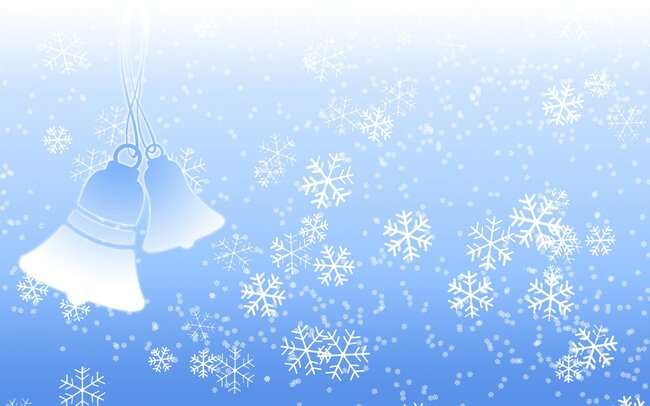 Самая долгожданная гостья этого праздника-это конечно же Ёлочка
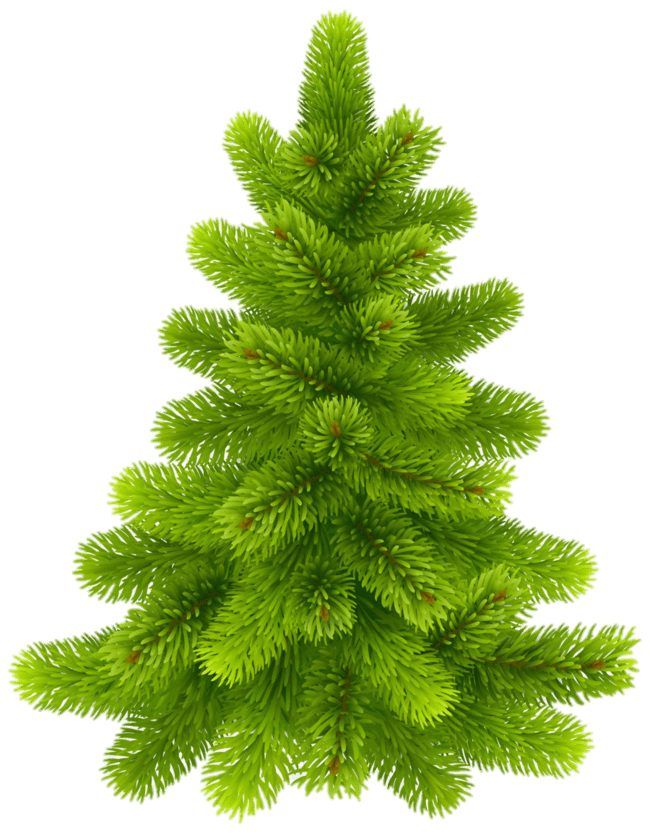 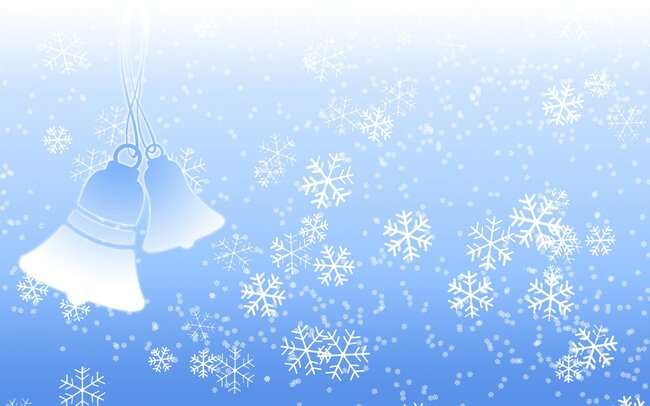 Перед новым годом наряжают ёлку игрушками , мишурой , гирляндами. Вот какая красивая ёлочка.
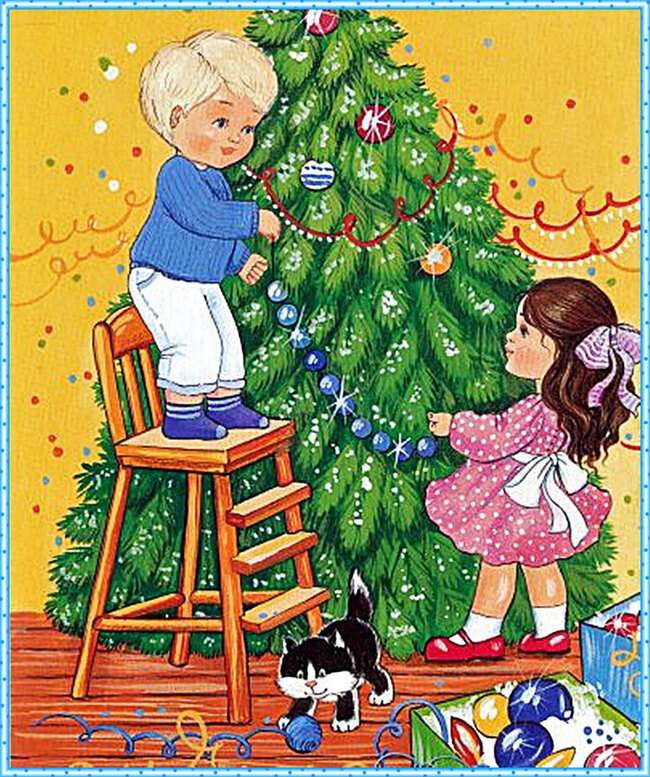 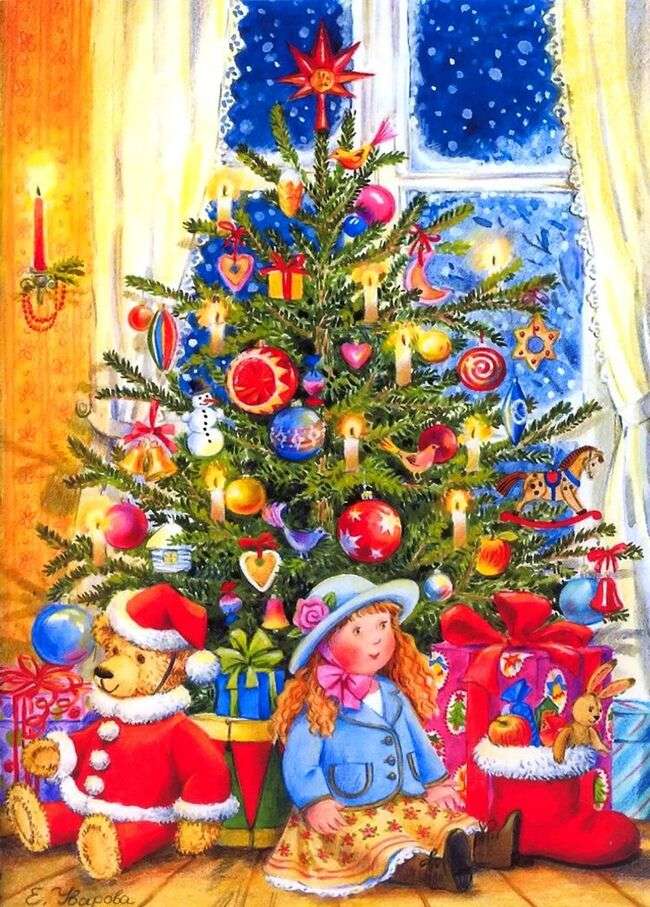 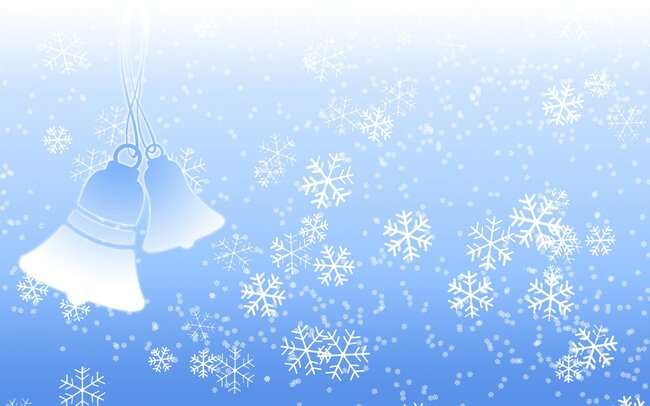 Ёлочки украшают как в домах так и на улицах.
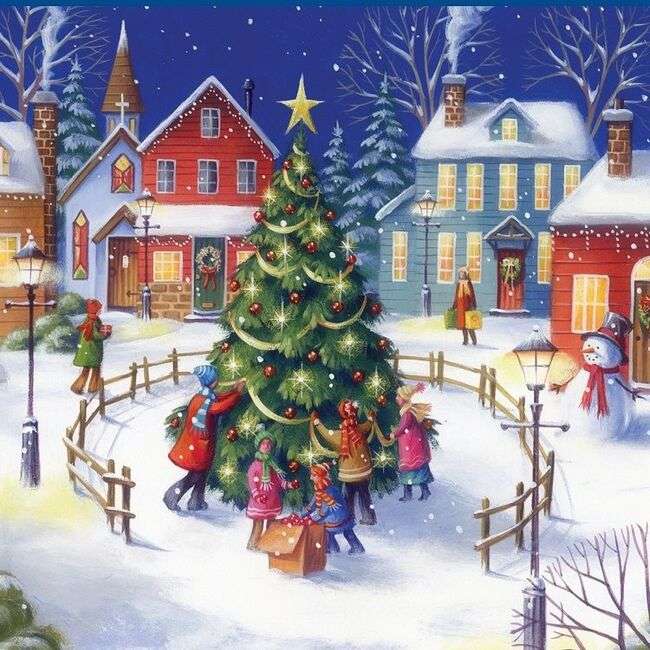 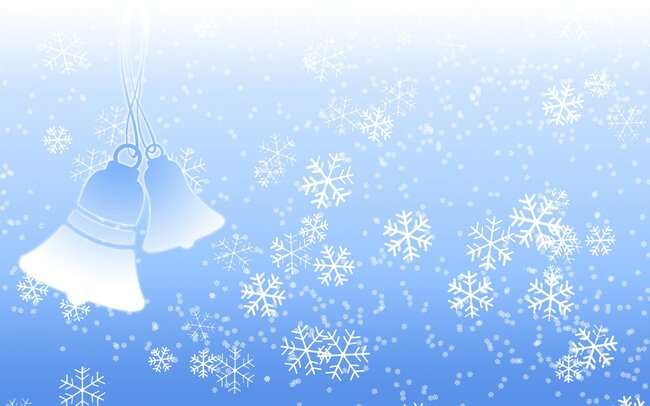 А чудесные дела в Новый год творит добрый дедушка, которого зовут Дед Мороз
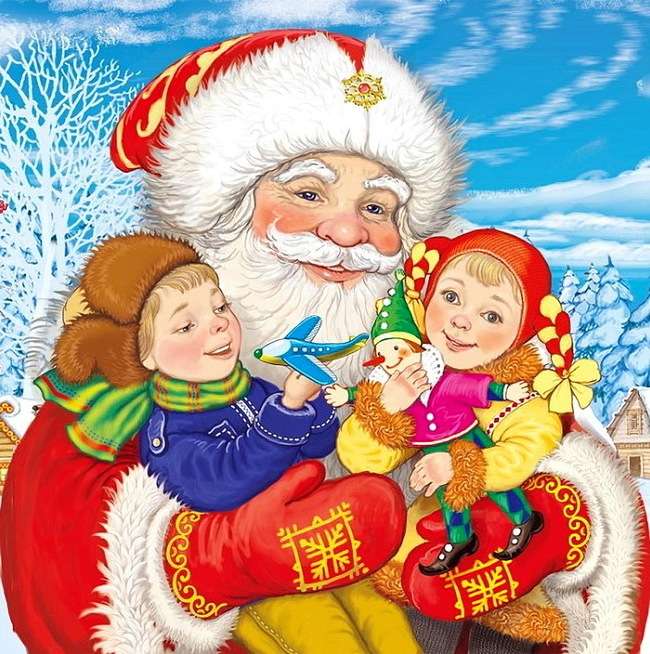 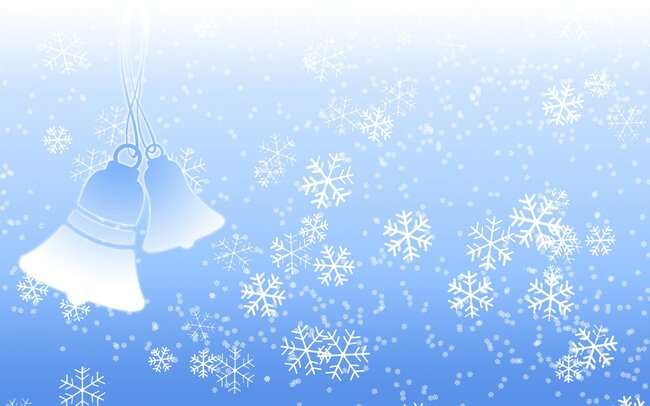 Дедушка Мороз живёт в ледяном дворце и приезжает к нам на праздник на санях, которые везёт тройка лошадей.
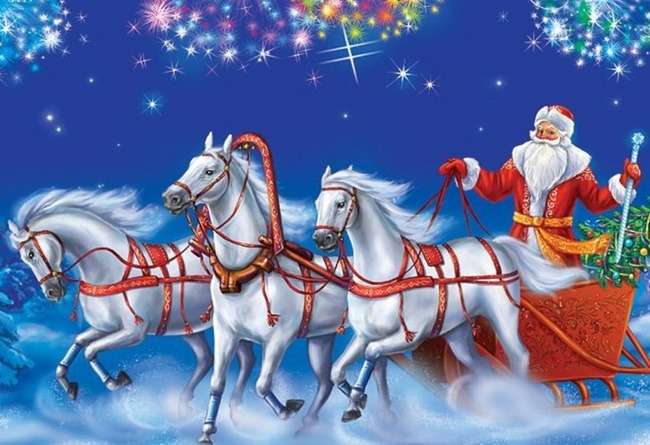 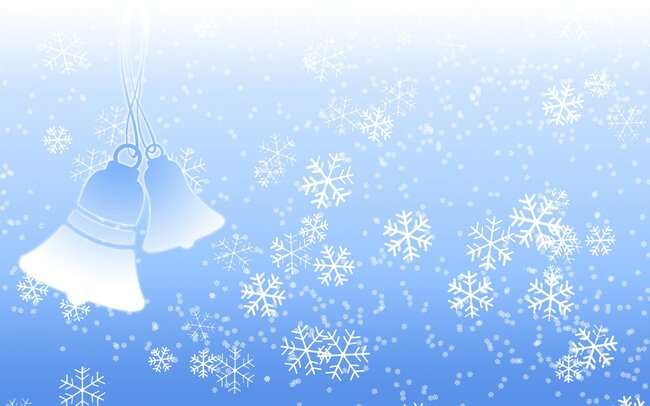 Дед Мороз приходит на праздник с огромным мешком подарков.
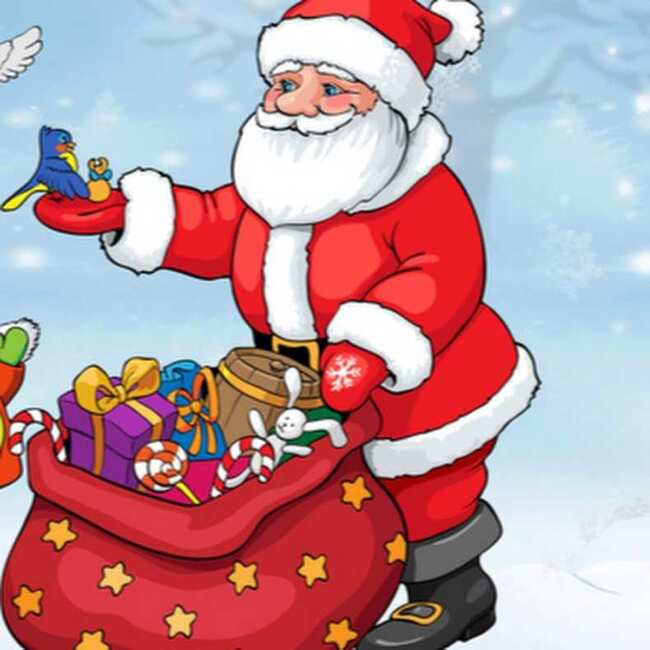 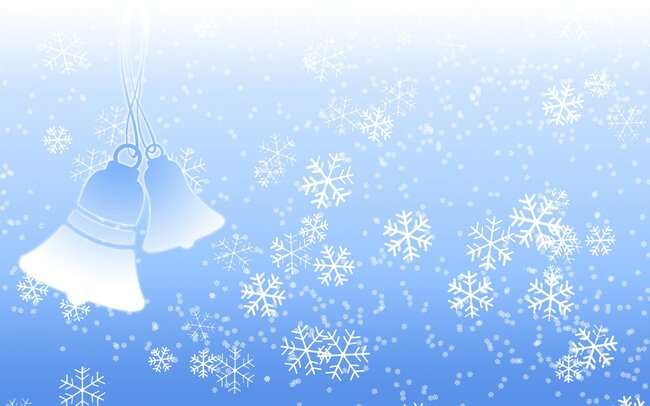 А помогает Дедушке Морозу внучка Снегурочка.
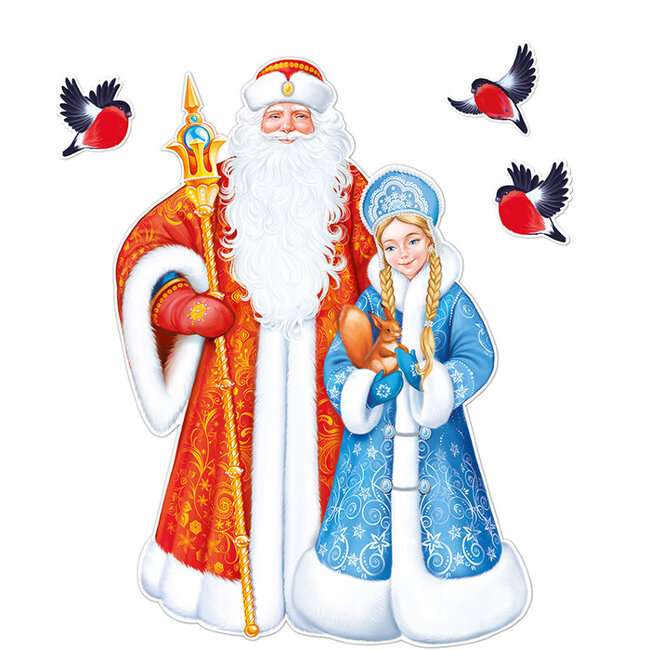 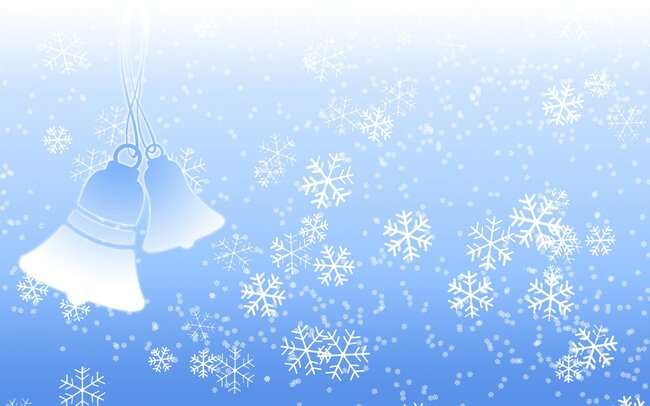 И, вот, когда наступает Новый год, начинают происходить чудеса.
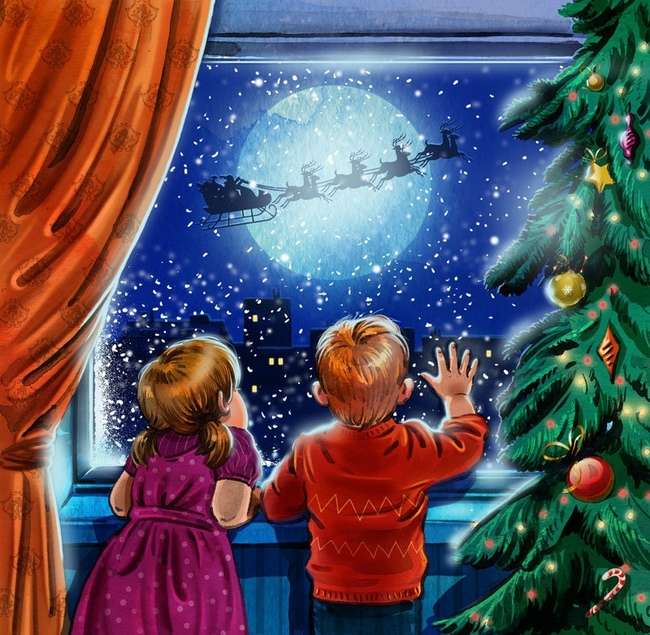 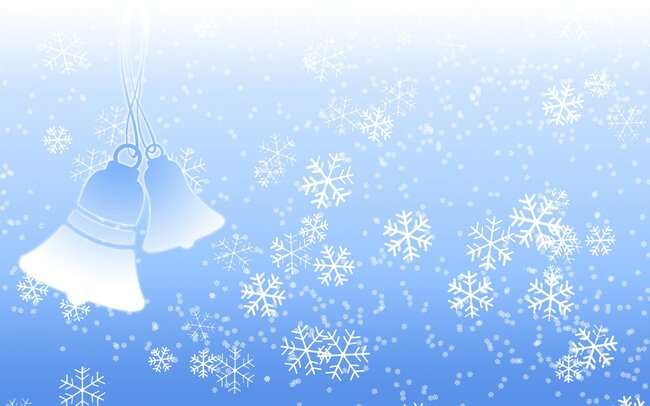 Все детишки наряжаются в различные костюмы и пляшут возле новогодней ёлки.
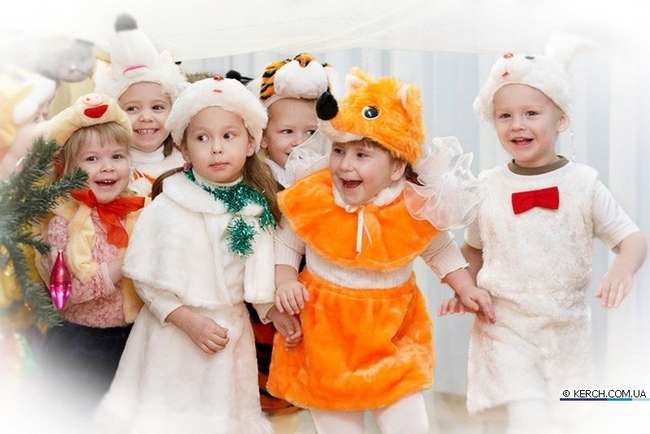 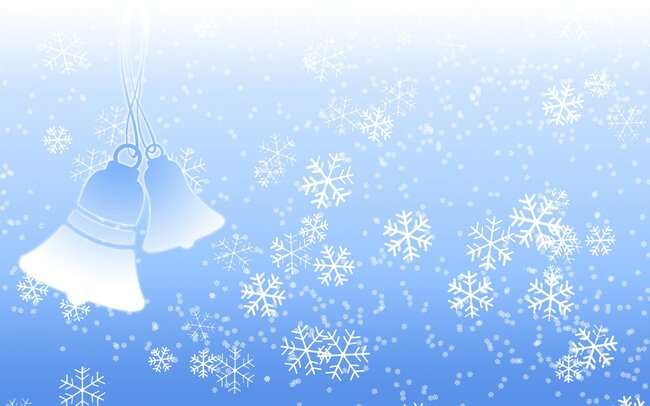 А в конце праздника Дед Мороз раздаёт всем подарки.
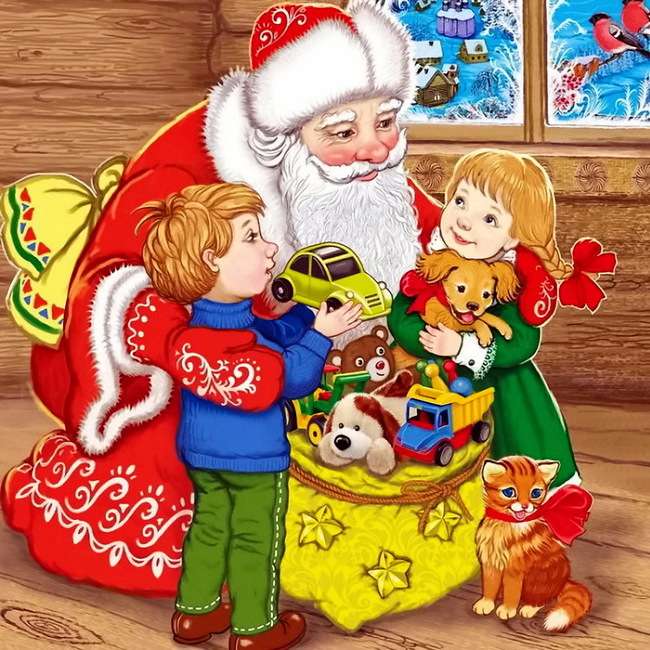 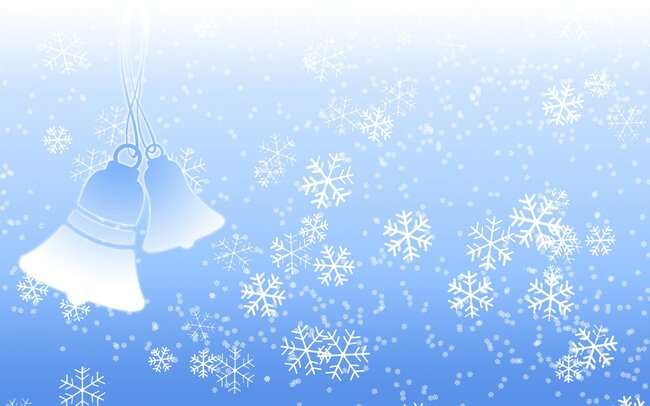 Но на этом новогодние чудеса не заканчиваются… Загляните дома под вашу ёлочку, и там вы тоже найдёте много подарков от Дедушки Мороза.
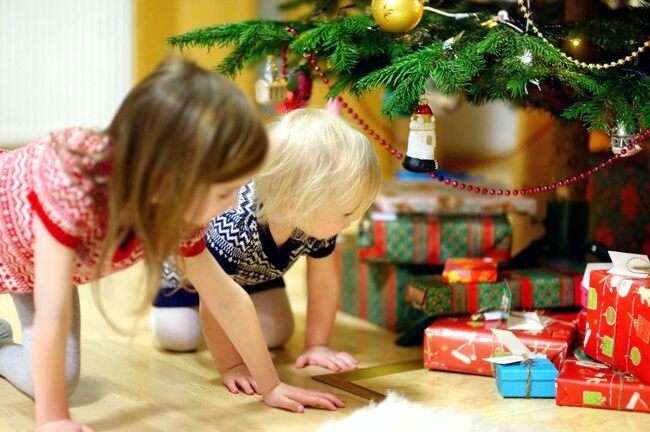 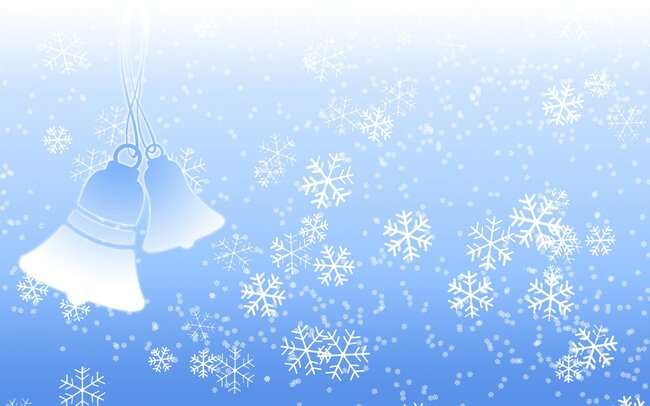 С НОВЫМ ГОДОМ!
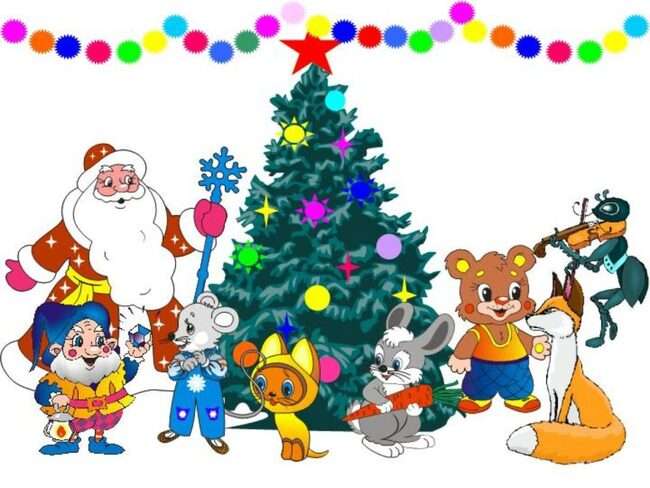 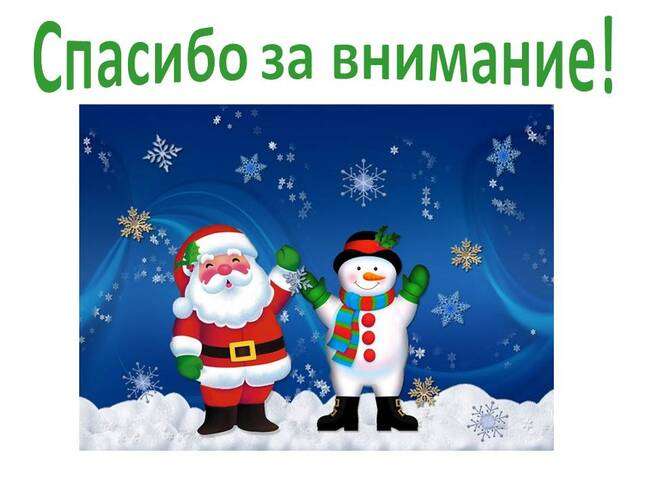